Course Description


The SENIOR CAPSTONE course students have an opportunity to integrate and synthesize what they have learned in the Communications Academy over the past two years to prepare a digital portfolio that showcases their skills .Within the portfolio students will demonstrate their abilities to apply appropriate analytical tools to answer a question or solve a problem, adapt messages, oral, visual, and written, to the diverse needs of an audience, listen to messages actively, evaluate messages thoughtfully, and respond to messages mindfully, work collaboratively with others when developing pieces of work, creatively express their messages using various mediums.
Senior Capstone
Ms. Macchia
Caromacchia@pap.net

Phone#‪(716) 980-7042‬

Youtube 
https://www.youtube.com/channel/UCvWa4KXHbmySlWDFLIk2GUQ
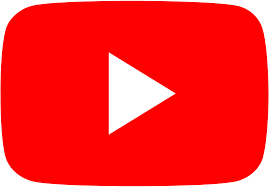 Classroom Learning Expectations
Come to class on time and prepared to learn.
Must have a mask over mouth and nose. 
Students must be appropriately dressed.
Respect others in the classroom.
Classroom computers are for school work only.
Senior Capstone
Ms. Macchia
Caromacchia@pap.net

Phone#‪(716) 980-7042‬

Youtube 
https://www.youtube.com/channel/UCvWa4KXHbmySlWDFLIk2GUQ
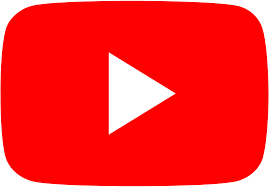 Grading Policy
60%.  Formal Assessments 

35%  Quiz, Classwork, Classroom management. 

5%    Homework
Senior Capstone
Ms. Macchia
Caromacchia@pap.net

Phone#‪(716) 980-7042‬

Youtube 
https://www.youtube.com/channel/UCvWa4KXHbmySlWDFLIk2GUQ
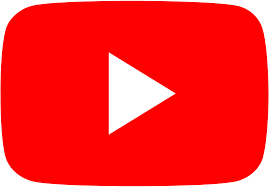 Class work
3 Capstone Projects that represent the culmination of learning in the Communications Academy.
Film, Podcasts, Book, Research, Ted Talk, Video Game, Graphic Novel, Organize an Event, etc.
Senior Capstone
Ms. Macchia
Caromacchia@pap.net

Phone#‪(716) 980-7042‬

Youtube 
https://www.youtube.com/channel/UCvWa4KXHbmySlWDFLIk2GUQ
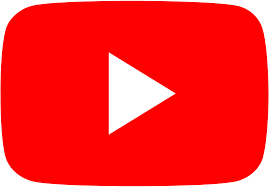